Cell Structure and FunctionsCh. 3.1 & 3.2
Question
What is the smallest unit of life?
Answer
Cells
Question
Describe the two places in the cell where ribosomes may be found.
Answer
Rough ER
Cytoplasm
Question
What organelle is responsible for producing the lipids that make up the cell membrane?
Answer
Smooth ER
Question
What structure in the cell is responsible for making ribosomes?
Answer
Nucleolus
Question
Describe the path proteins would follow as they leave the cell.
Answer
Ribosomes, Rough ER, Golgi Apparatus
Question
What are the most numerous parts in the cell?
Answer
Ribosomes
Question
Name the two organelles?
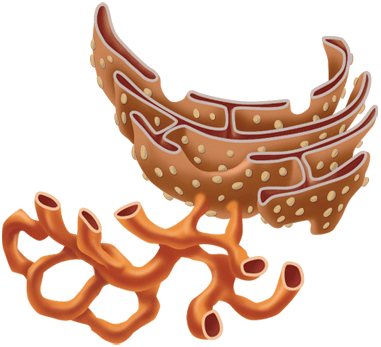 Answer
Smooth and Rough ER
Question
Which two organelles in plant cells are responsible for providing energy for the cell?
Answer
Chloroplast
Mitochondria
Question
From the scientists below, who discovered cells by looking at corks found in oak trees?
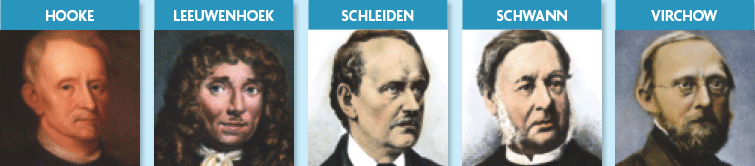 Answer
Hooke
Question
The cell membrane is made up of a bilayer of ___________________.
Answer
phospholipids
Question
Animals or Plant cell?
Answer
Plant
Question
What are organelles?
Answer
Specialized structures inside the cell that that perform important cellular function.
Question
What structure is larger in plant cells than it is in animal cells?
Answer
Vacuole (Central Vacuole)
Question
State 1 of the 3 parts of the cell theory;
Answer
All organisms are made of one or more cells.
The cell is the most basic unit of life.
All existing cells are produced by other living cells.
Question
What is an example of a prokaryote cell?
Answer
Bacteria cell
Question
What two things are found in eukaryotic cells that are not found in prokaryotic cells?
Answer
Nucleus
Membrane-bound Organelles
Question
What part of the cell is the arrow pointing to?
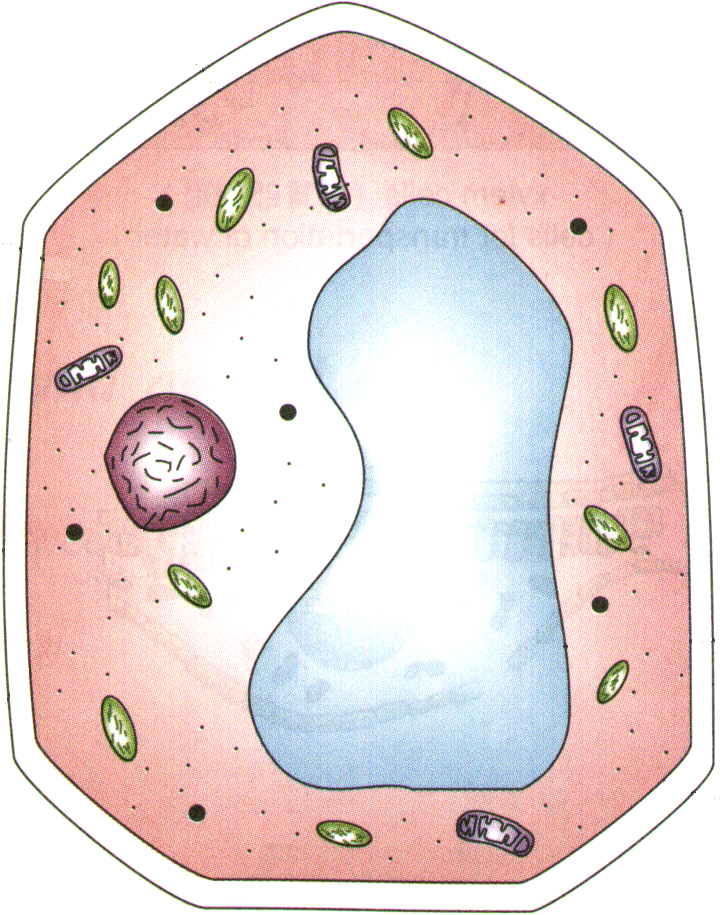 Answer
Cytoplasm
Question
What two things make up the cytoskeleton?
Answer
Microtubules
Microfilaments
Question
What is the purpose of cilia and flagella?
Answer
Helps cells move
Question
What is the function of chromatin?
Answer
Contain DNA that make up chromosomes
Question
How would proteins transported by the ER get to the Golgi?
Answer
Vesicles that pinch off the ER, transports the proteins to the Goli.
Question
How are worn out parts of cells removed from the cell?
Answer
Lysosomes
Question
You won’t find a cell wall in which of these kinds of organism?
A. plants
B. Animals
C. bacteria
D. None of the above
Answer
B. animals
Question
What organelle is responsible for making food through photosynthesis?
Answer
Chloroplast
Question
What is selective permeability?
Answer
Ability to let small things in and out the cell membrane
Question
What organelle is this?
Answer
Mitochondria
Question
What organelle is called the highway of the cell?
Answer
ER
Question
What is the job of the ribosomes?
Answer
To synthesize proteins
Question
From the list below, who states that cells come from preexisting cells?
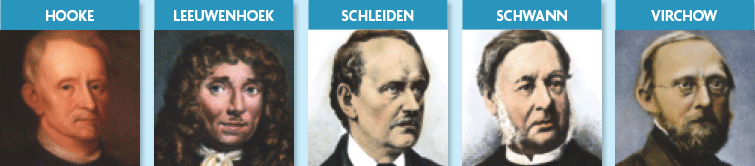 Answer
Virchow
Question
How are bacteria different from animals cells?
Answer
Bacteria cells are prokaryote
Animals cells are eukaryotes
Question
Which organelle is called the post office of the cell? Why?
Answer
Golgi Apparatus because it packages and ships material throughout the cell.
Question
True or False

A cell wall is found in plant cells.
Answer
True
Question
The structure that regulates what goes in and out the cell is called the ___________.
Answer
Cell membrane
Question
From the list below, who states that all all organisms are made up of cells?
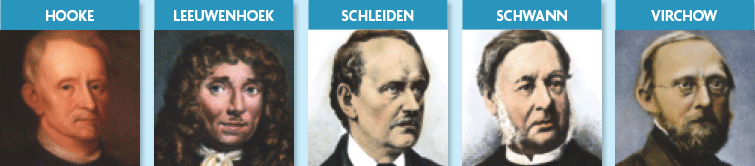 Answer
Shwann and Shleiden
Question